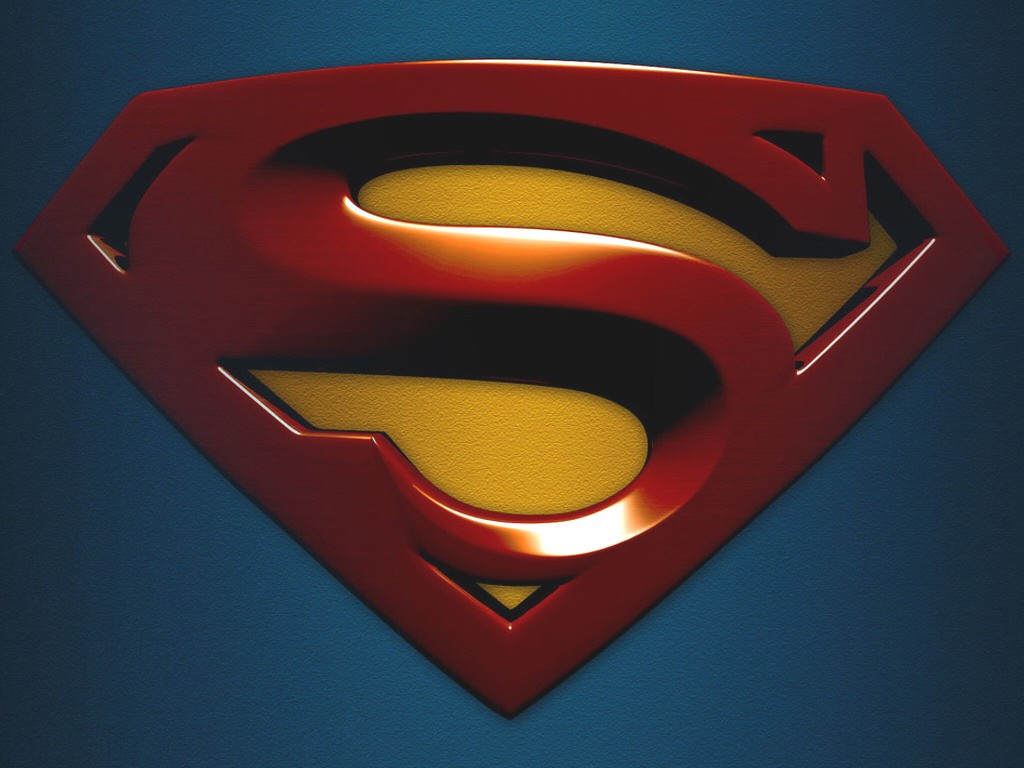 Doing physics with Superman
Jean-Baptiste Boin
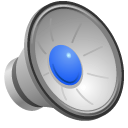 Hi everyone and welcome !
Talk inspired by Roland Lehoucq, a French astrophysicist (and a great teacher !)
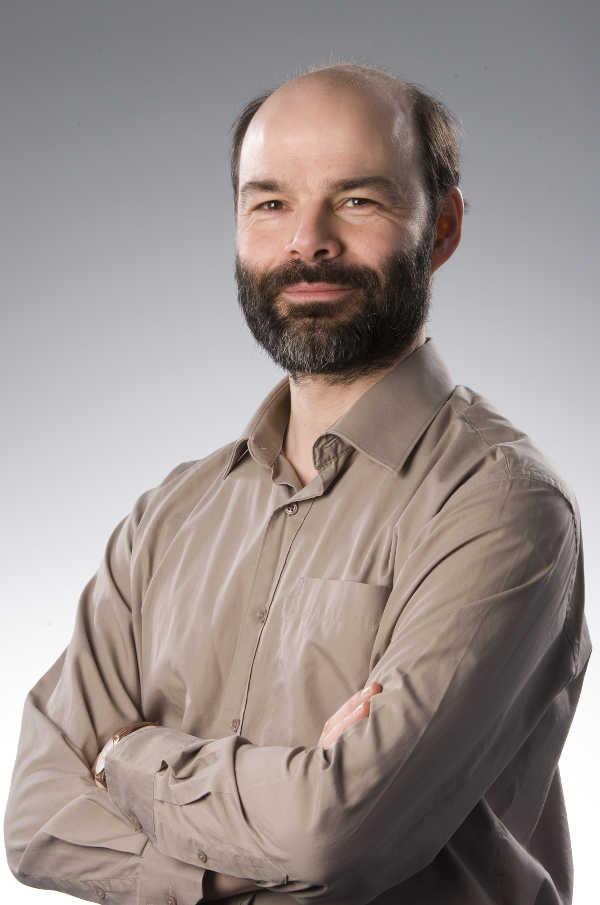 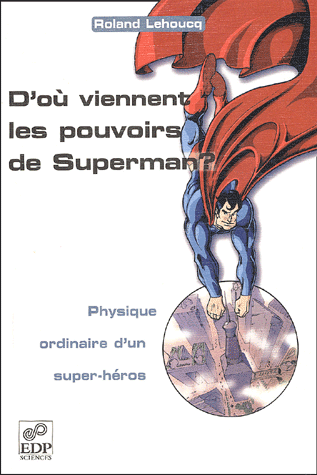 1938 – A new hero
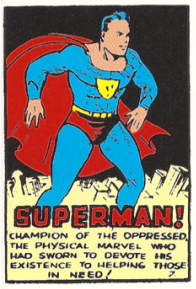 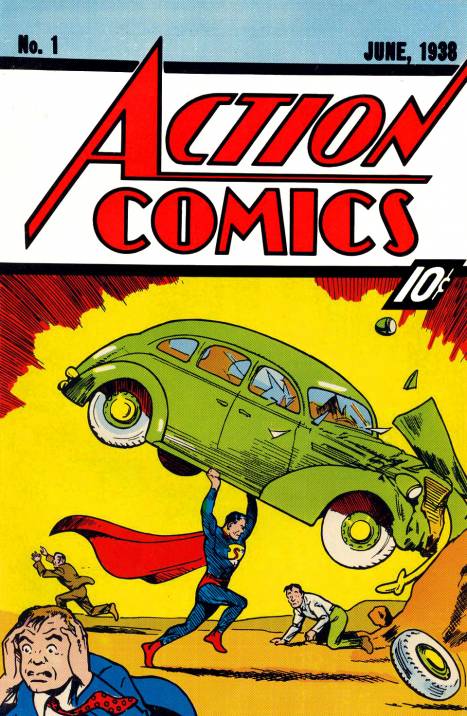 Impressive powers
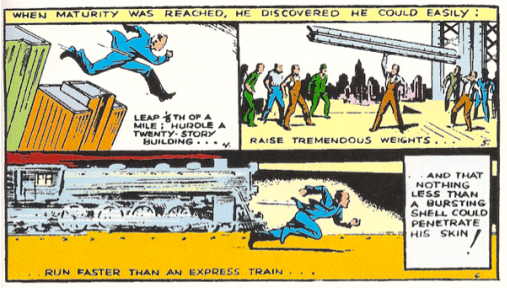 Impressive powers
Super-strength : First argument
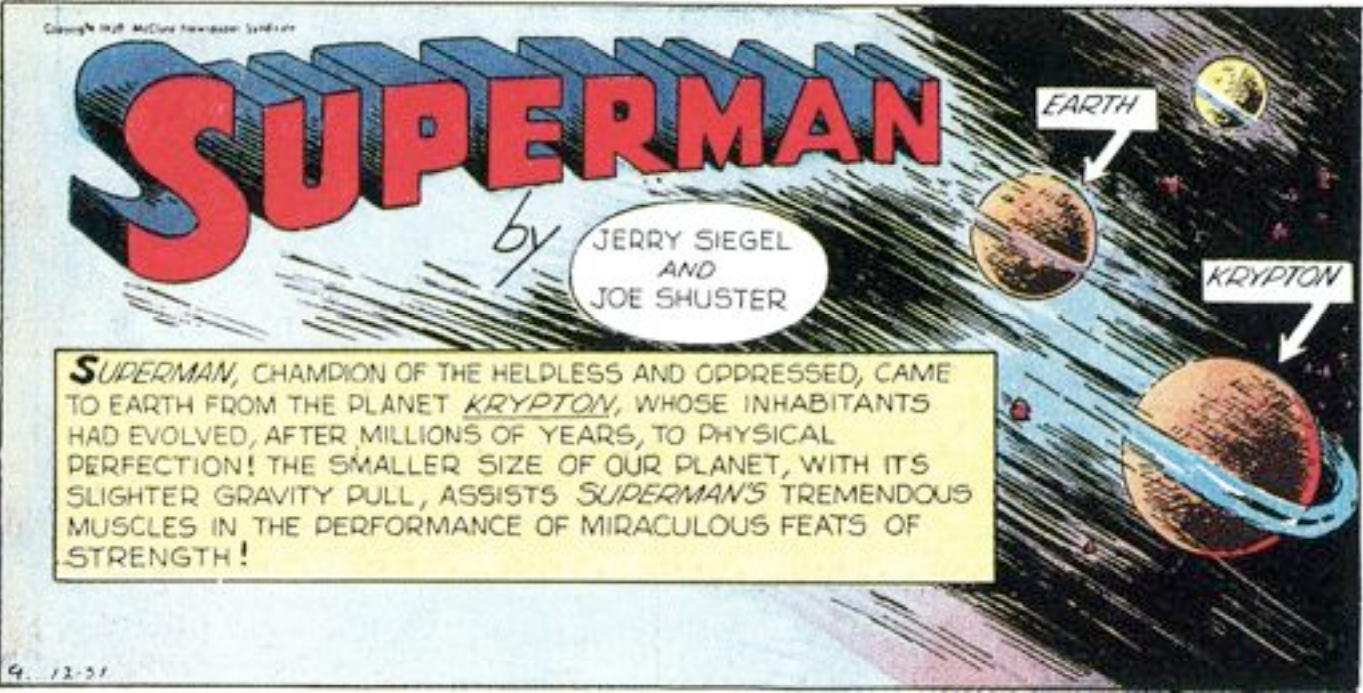 Super-strength : First argument
[Speaker Notes: Gravity moon -> 6 times less
Jump about 25 inches with a weight of 200 lbs]
Quick aside…
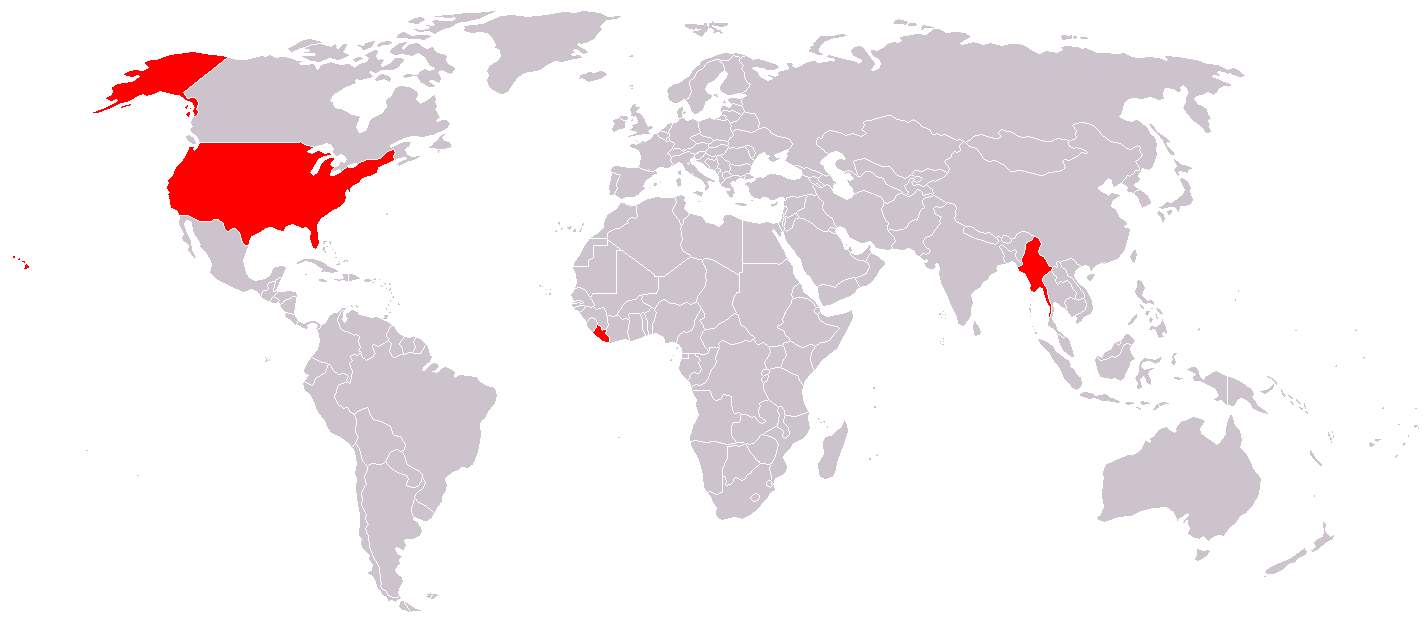 Countries officially not using the metric system
[Speaker Notes: Burma, Liberia, United States]
Quick aside…
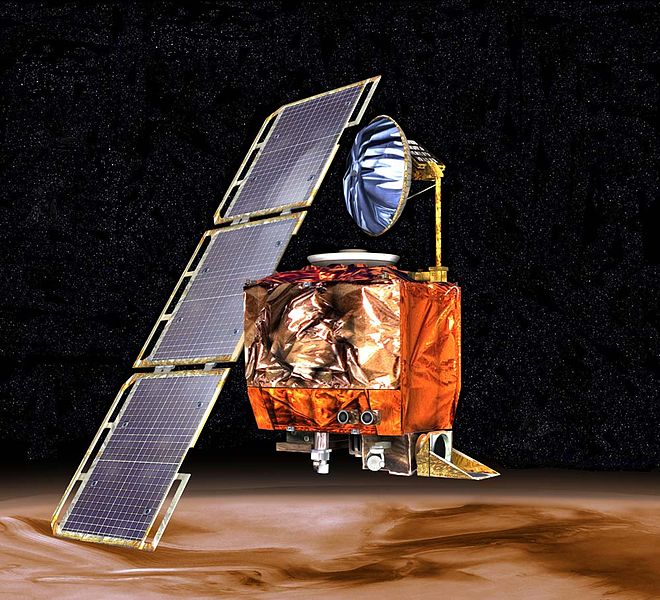 Mars Climate Orbiter
« Specifically, the flight system software on the Mars Climate Orbiter was written to take thrust instructions using the metric unit newtons (N), while the software on the ground that generated those instructions used the Imperial measure pound-force (lbf). This error has since been known as the "metric mixup" and has been carefully avoided in all missions since by NASA. »
Super-strength : First argument
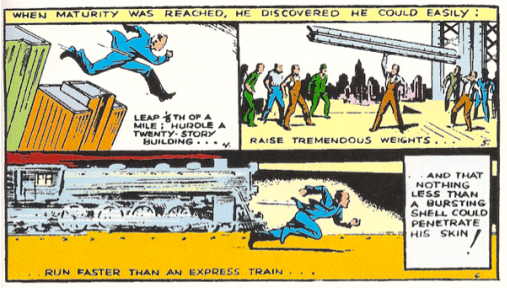 [Speaker Notes: Long jump : world record -> almost 9m (29 ft), a good athlete would do  7m
High jump : wr -> almost 2.5m (8 ft), a good athlete would do 2m]
Super-strength : First argument
60 m
(200 ft)
200 m (660 ft)
gKrypton ≈ 30 gEarth !
Radius of Krypton ≈ 30 Radius of Earth
MKrypton ≈ 303 MEarth = 27,000 MEarth
[Speaker Notes: Long jump : world record -> almost 9m (29 ft), a good athlete would do  7m
High jump : wr -> almost 2.5m (8 ft), a good athlete would do 2m]
Super-strength : First argument
MEarth ≈ 6 x 1024 kg
MSun ≈ 2 x 1030 kg
Mkrypton ≈ 2 x 1029 kg
Super-strength : First argument
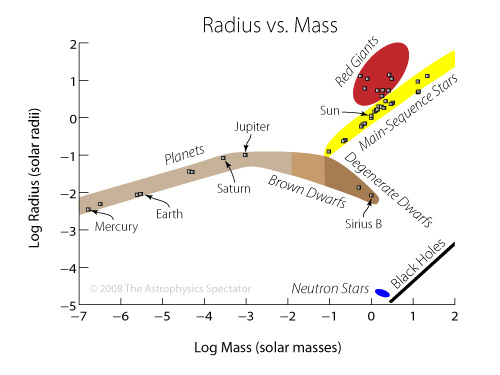 Krypton
Super-strength : Second argument
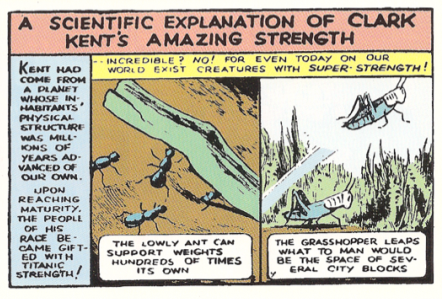 Weight : 10 mg       Can carry up to 1 g
X 100 !
Super-strength : Second argument
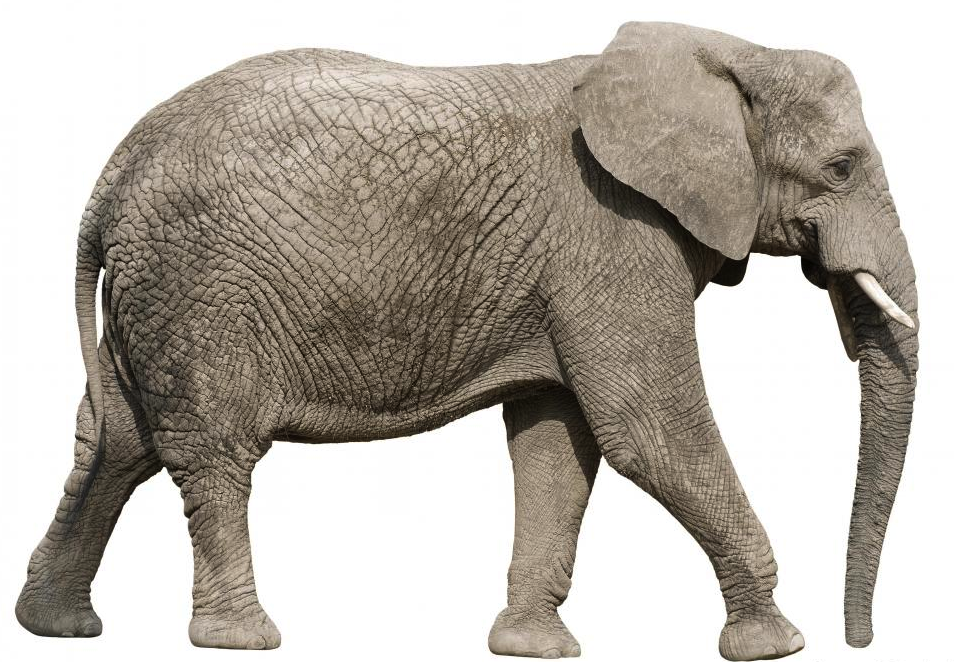 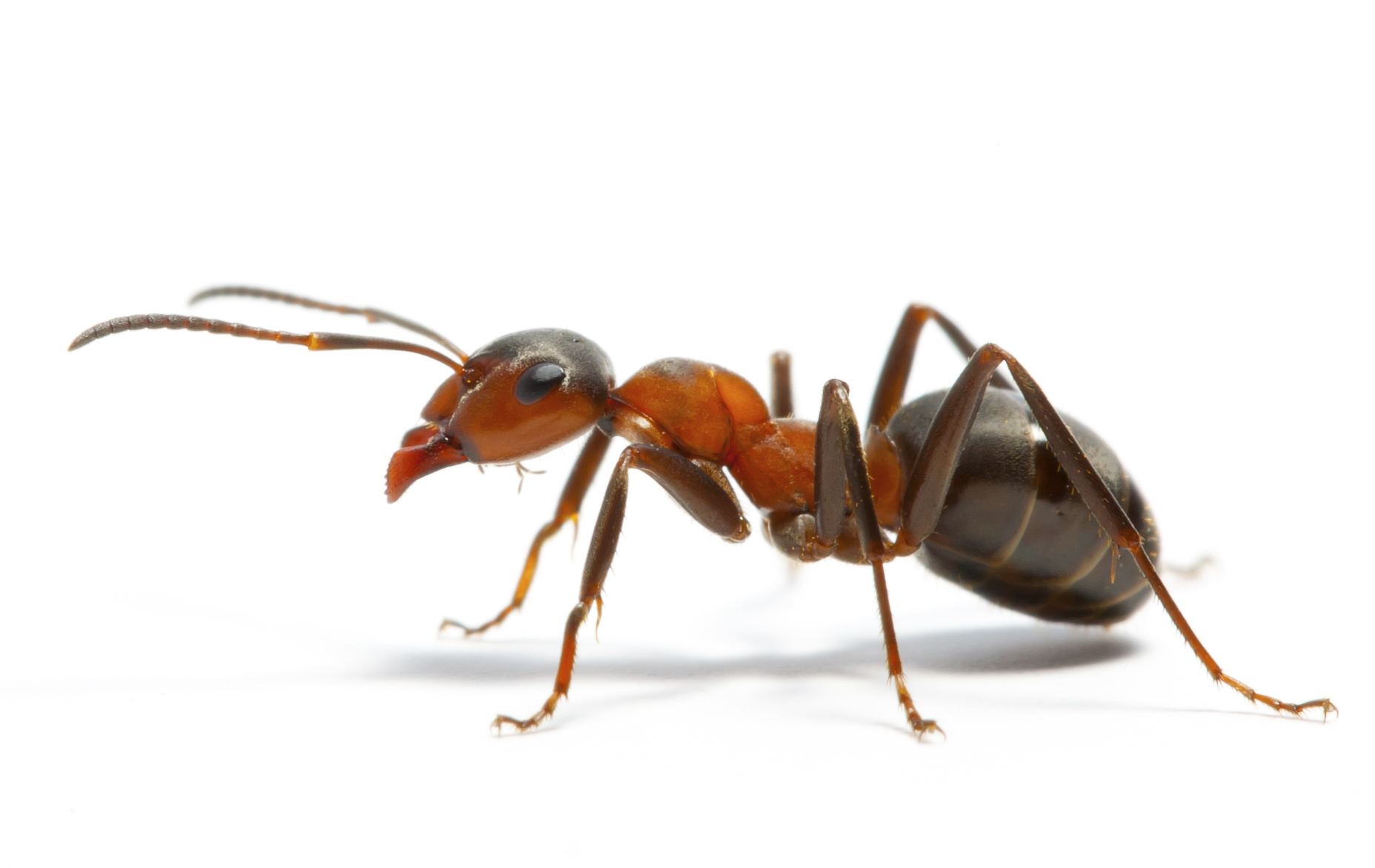 [Speaker Notes: Weight elephant : 6500 kg = 14,000 lbs]
Super-strength : Second argument
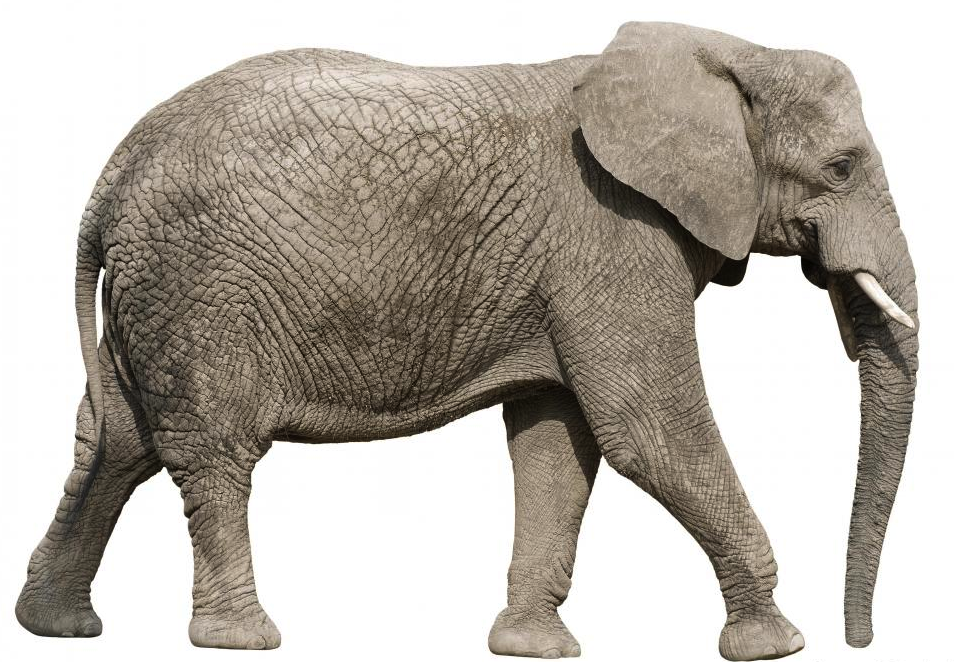 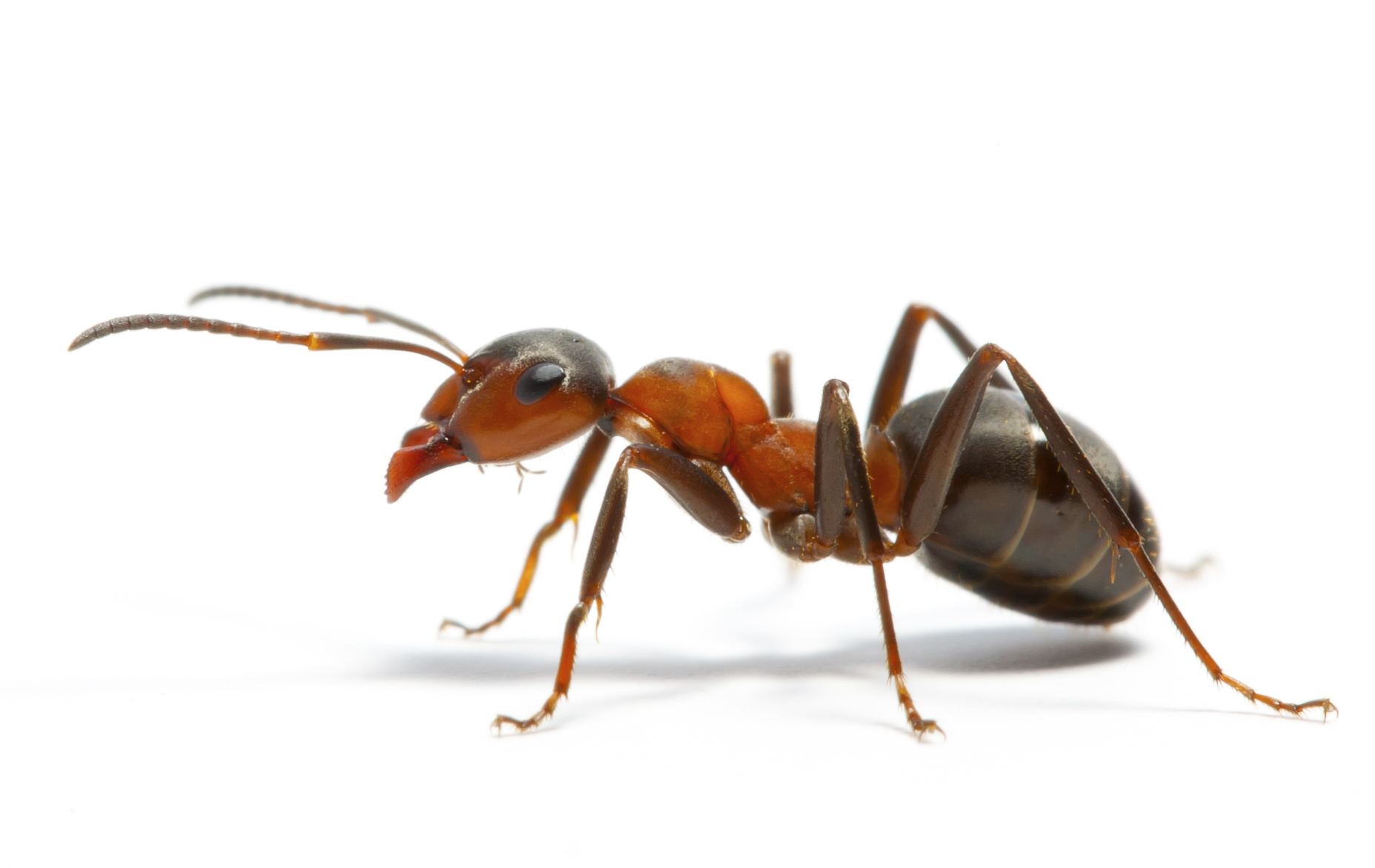 Can an elephant carry 100 elephants ?
[Speaker Notes: Weight elephant : 6500 kg = 14,000 lbs]
The square-cube law
1 cm
2 cm
Area ?

Volume ?
The square-cube law
1 cm
2 cm
Area of a face : 1 cm2

Volume : 1 cm3
Area of a face : 4 cm2

Volume : 8 cm3
The square-cube law
1 cm
2 cm
Area of a face : 1 cm2

Volume : 1 cm3
Area of a face : 4 cm2

Volume : 8 cm3
X 4

X 8
The square-cube law
1 cm
L cm
Area of a face : 1 cm2

Volume : 1 cm3
Area of a face : L2 cm2

Volume : L3 cm3
x L2

x L3
The square-cube law - strength
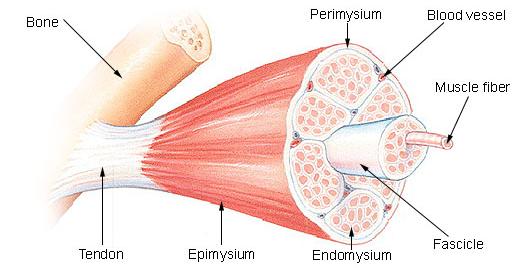 Power developed by a muscle : proportional to
	a surface (L2)
Mass : proportional to a volume (L3)
The square-cube law - strength
M1
M2
M2/M1 = (L2/L1)3 ⇒ L2/L1 = (M2/M1)1/3
P2/P1 = (L2/L1)2 = (M2/M1)2/3 
Strength is proportional to mass2/3 !
The square-cube law - strength
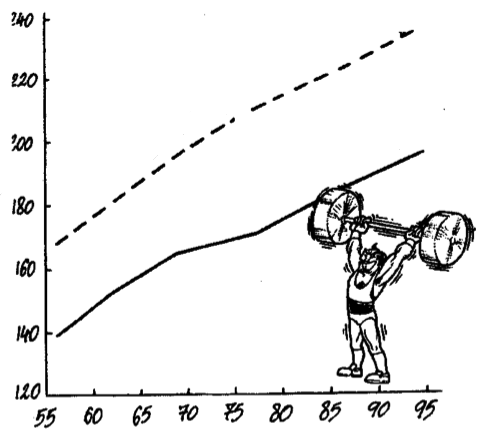 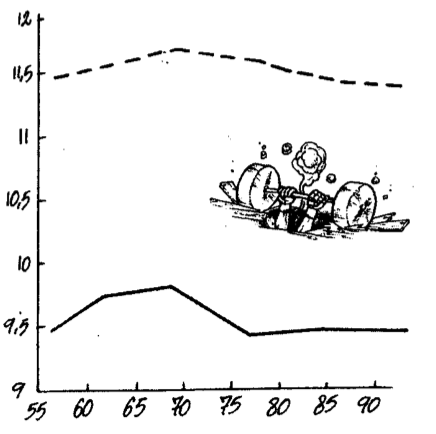 Clean-and-jerk
Mass lifted (kg)
Mass lifted / Mass of athlete2/3
Snatch
Mass of the athlete (kg)
Mass of the athlete (kg)
The square-cube law - strength
Man (75 kg) can lift ≈ his weight
Ant ?




An ant is not that impressive finally…
Mliftedant 	= Mliftedman (Mant/Mman)2/3
							≈ 1.9 g
Superman’s muscles
Adapted to Krypton’s gravity
Power multiplied by 30
Man : 120 W (watts) per kg of muscle
Superman : 3600 W per kg of muscle
10 m (33 ft)
Superman’s muscles
Shot put - world record : 22 m (72 ft) for a weight of 7.26 kg (16 lbs)
For 10 m : 360 Joules in 0.25s = 1440 W
12 kg of muscles used
A car (1000 kg = 2200 lbs) is 137 times heavier
Power : 43200 W
55 kg (120 lbs) of muscles used !
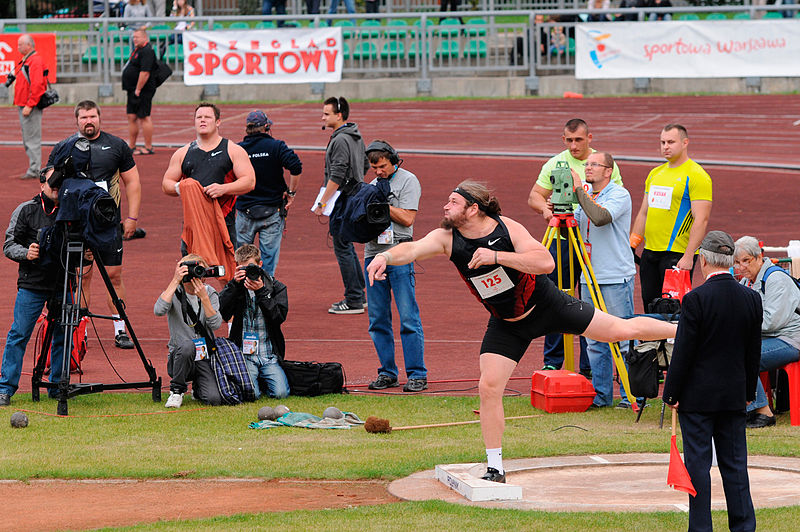 [Speaker Notes: Independent of the mass]
Strength isn’t all…
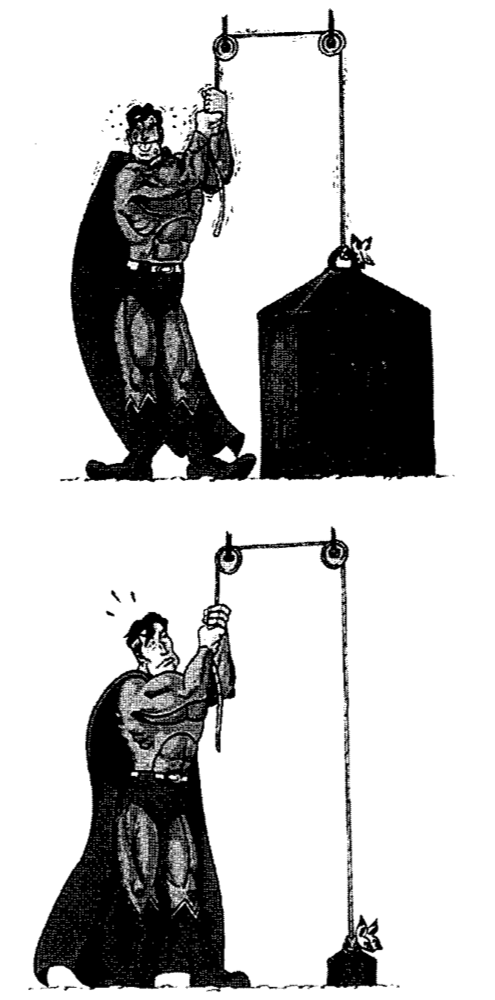 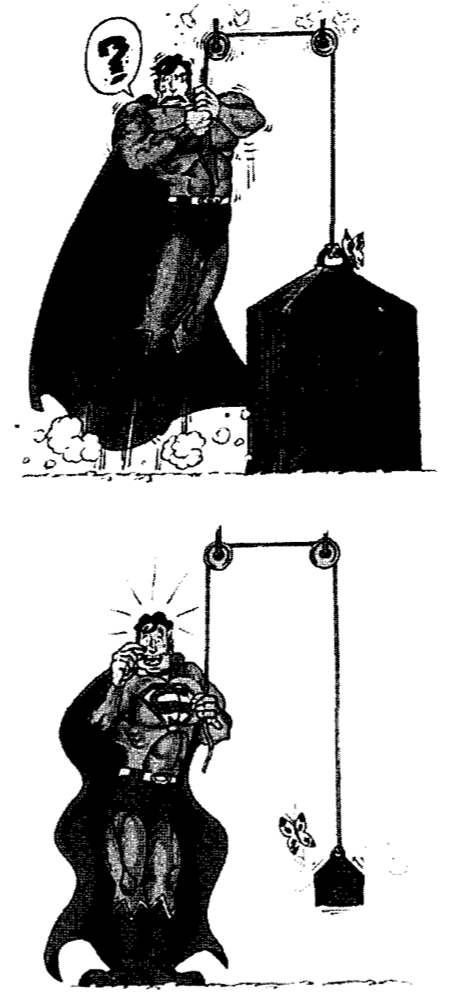 200T
200T
Strength isn’t all…
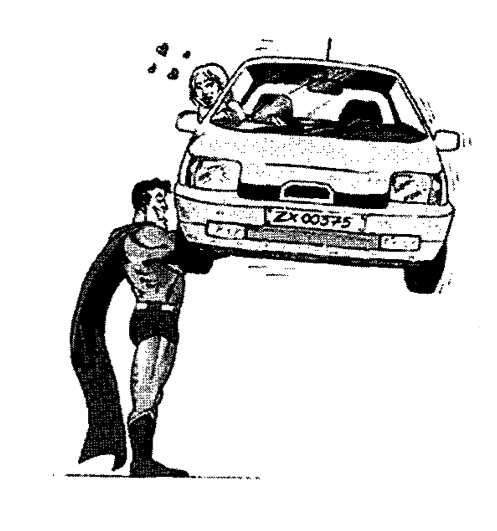 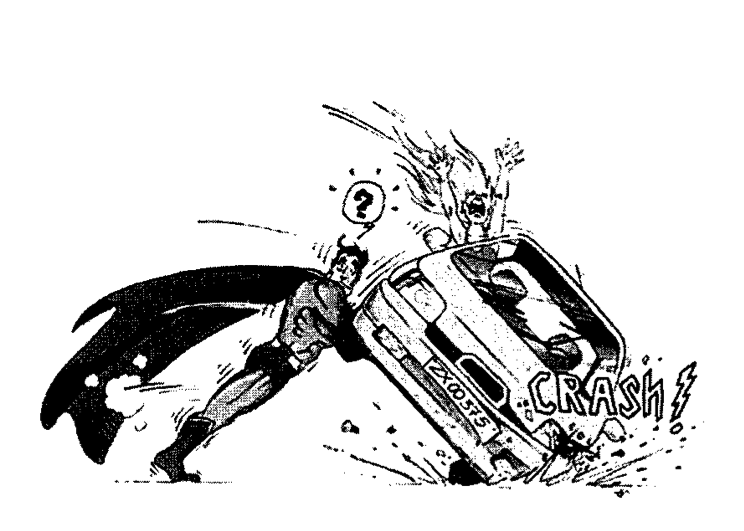 Run, Superman, run !
Speed : 30 times faster than a human
300 m/s (1080 km/h = 670 mile/h) = bullet
Problem : friction, proportional to v2
Max speed : only 3 times faster than a human
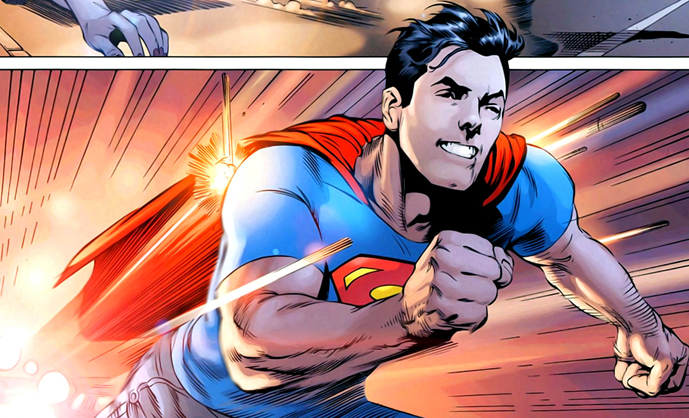 Another superhero : (Gi)Ant-man !
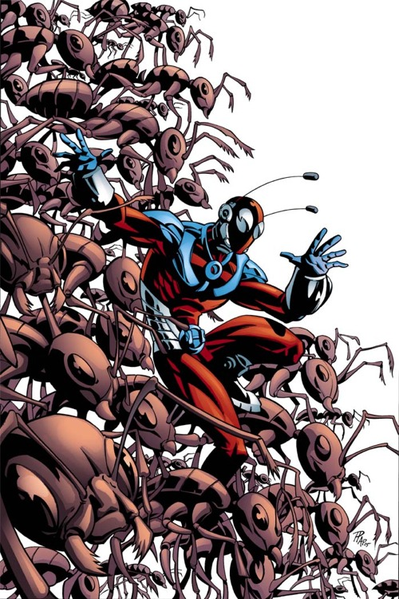 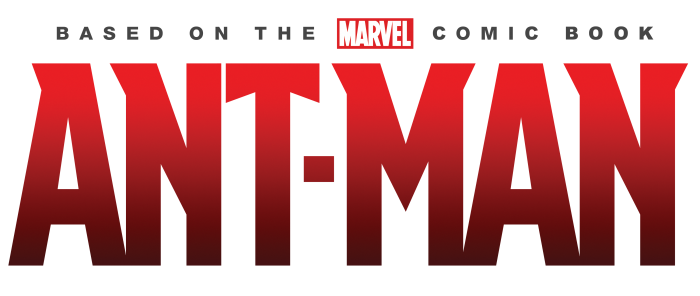 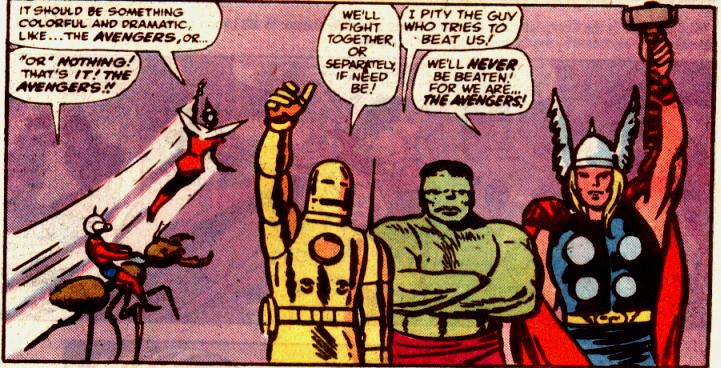 Another superhero : Ant-man !
Another superhero : Ant-man !
The square-cube law - stress
Stress at the bottom of the cube : s = F/A = Mg/A
Multiplied by L
Much higher for larger structures !
The square-cube law - stress
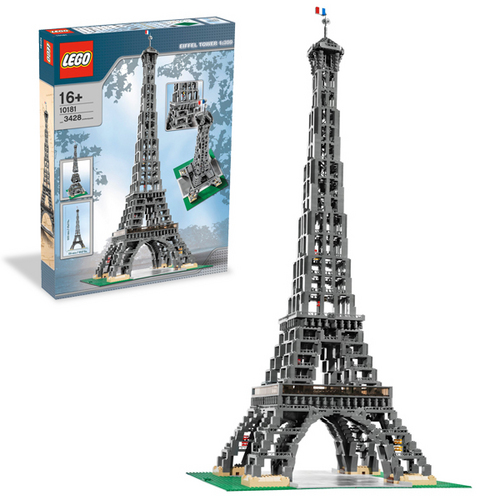 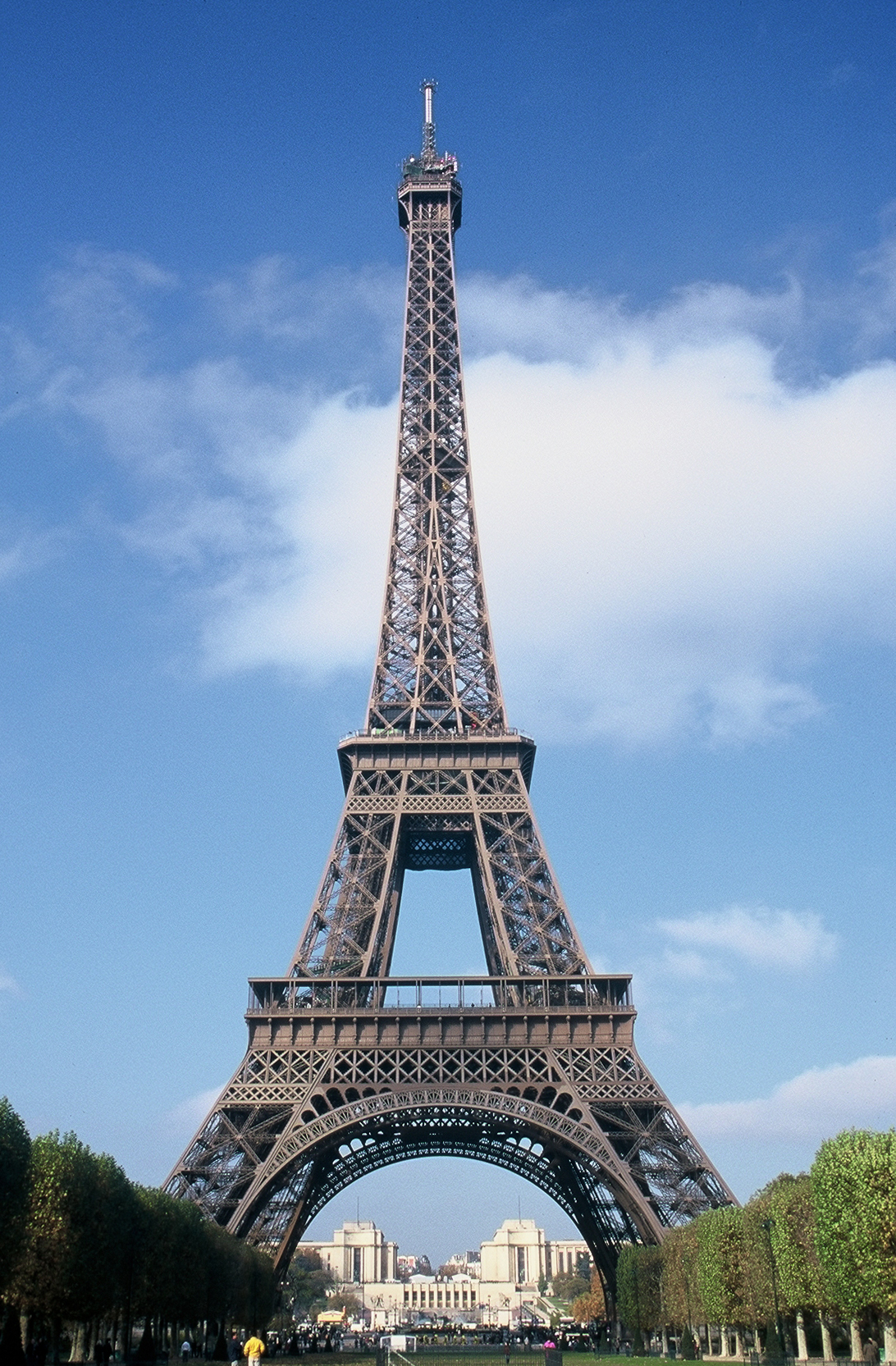 The square-cube law - stress
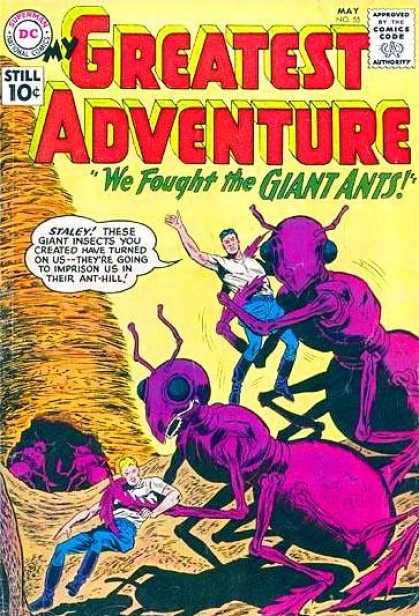 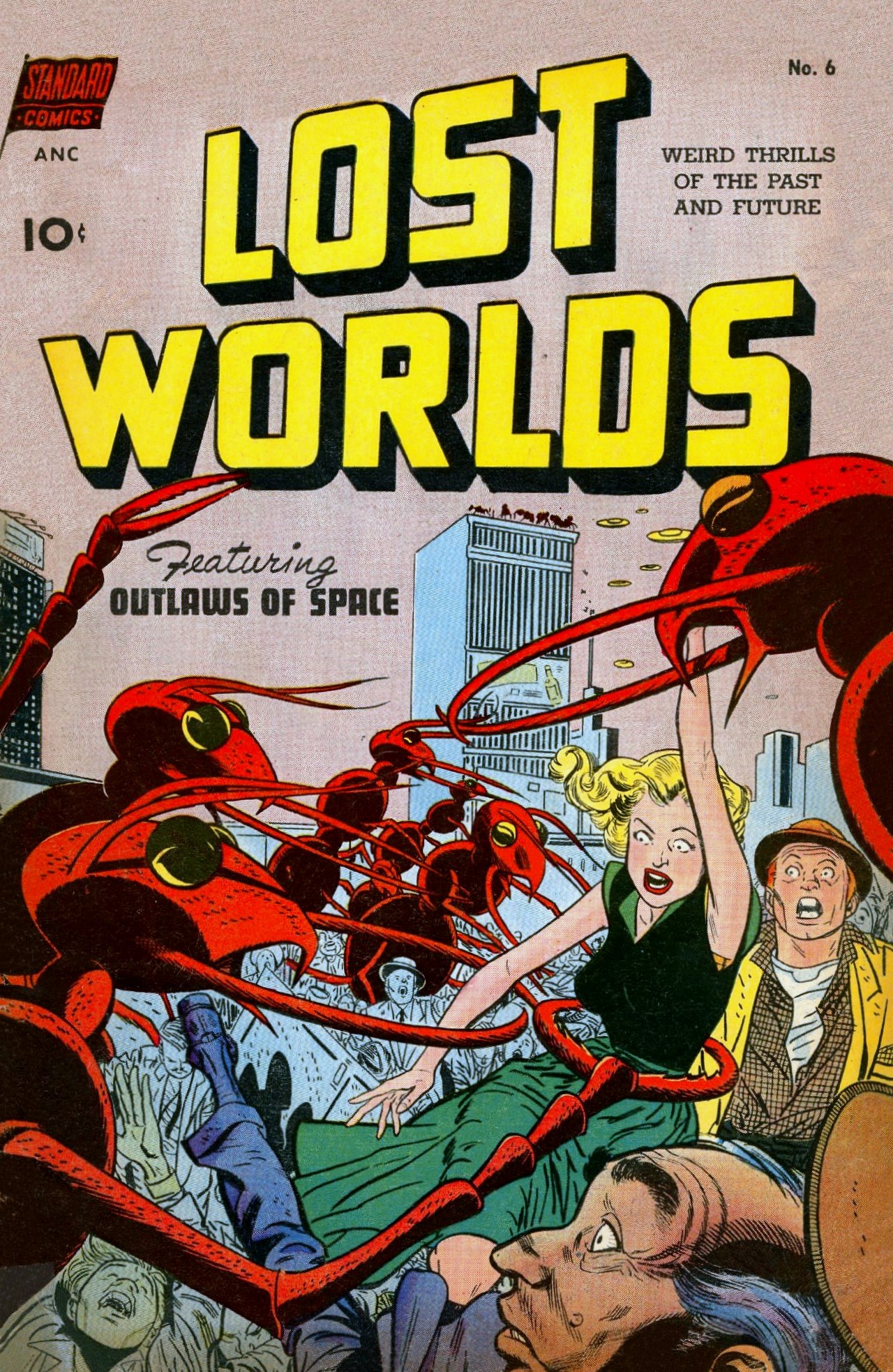 [Speaker Notes: Kills whale, but also Godzilla and King Kong !]
The square-cube law - stress
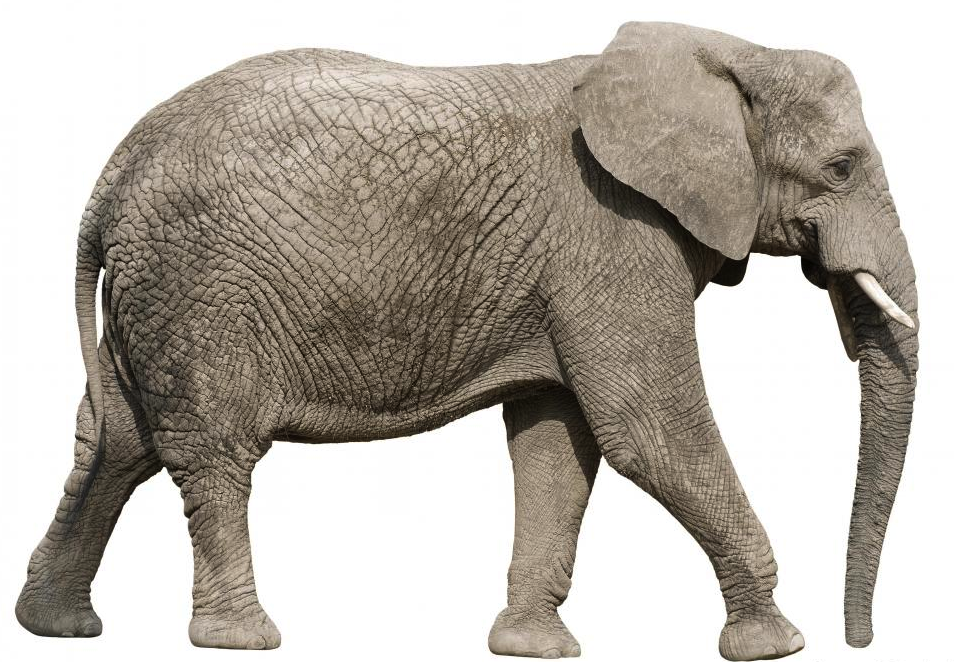 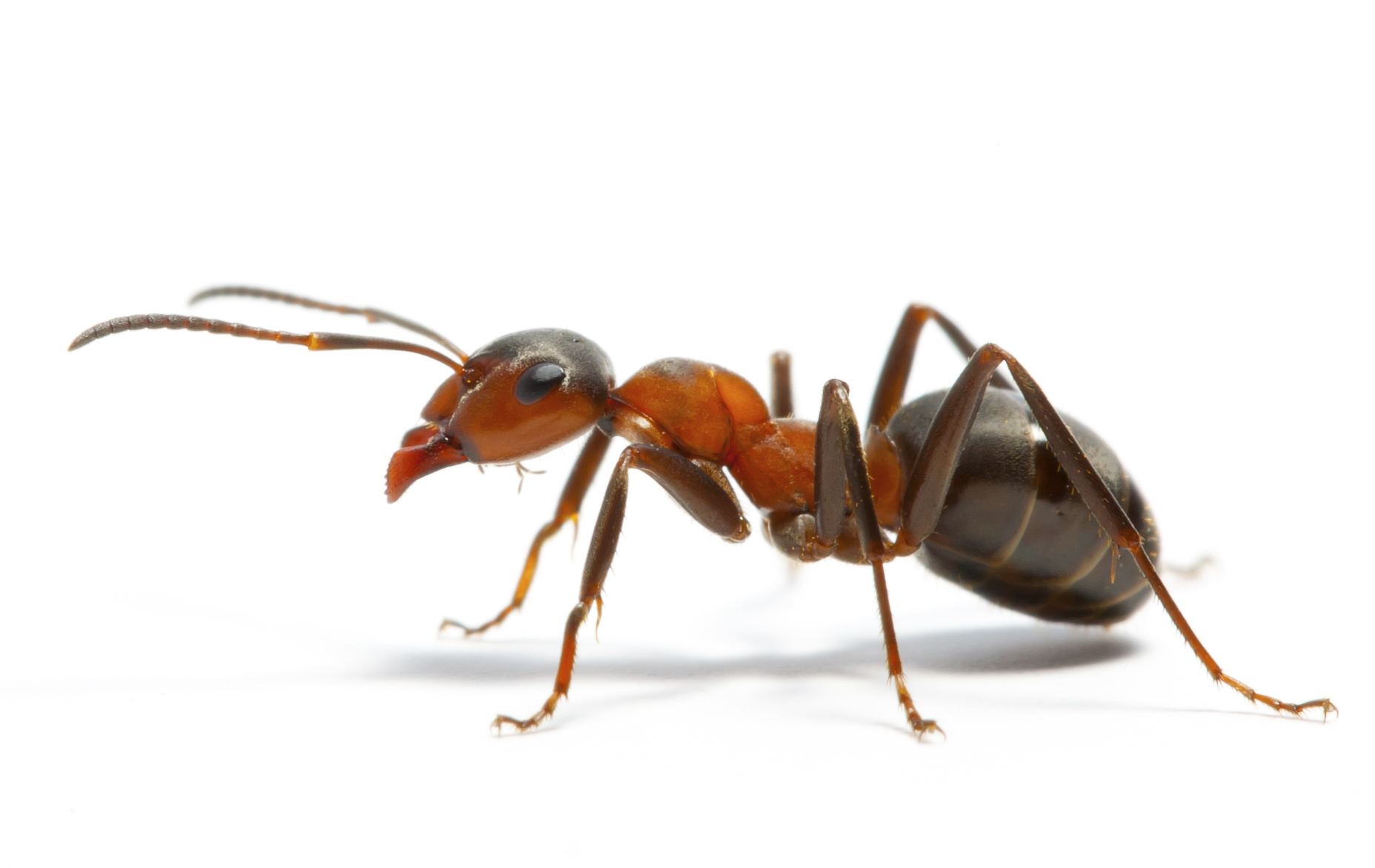 The square-cube law - stress
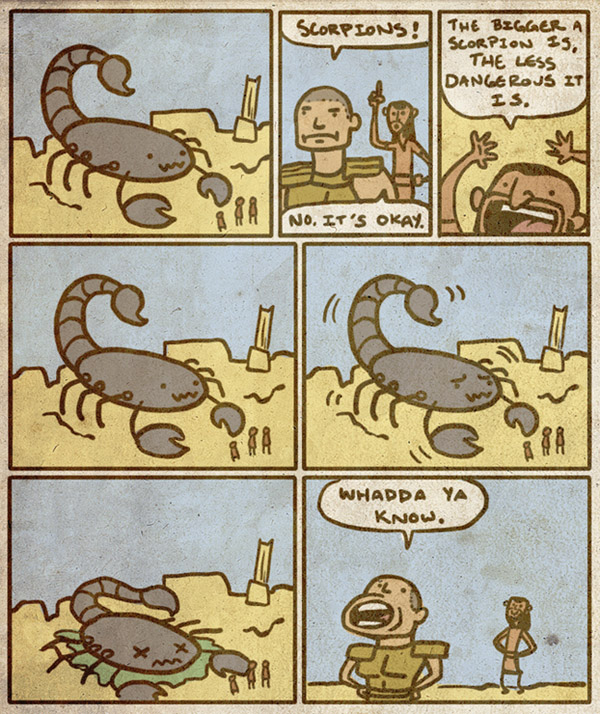 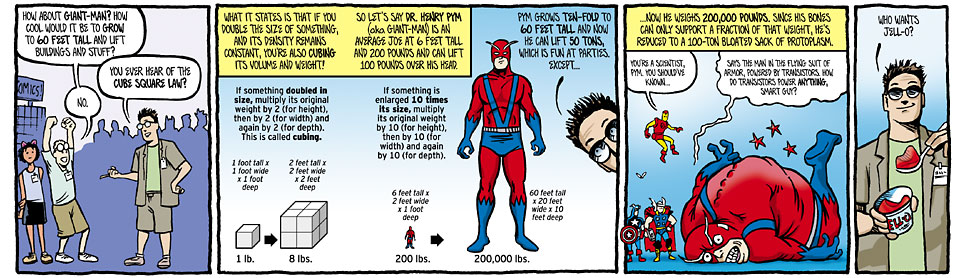 Bad news for Giant-man !

(but also for King Kong and Godzilla)
[Speaker Notes: Kills whale]
Ant-man’s daily problems
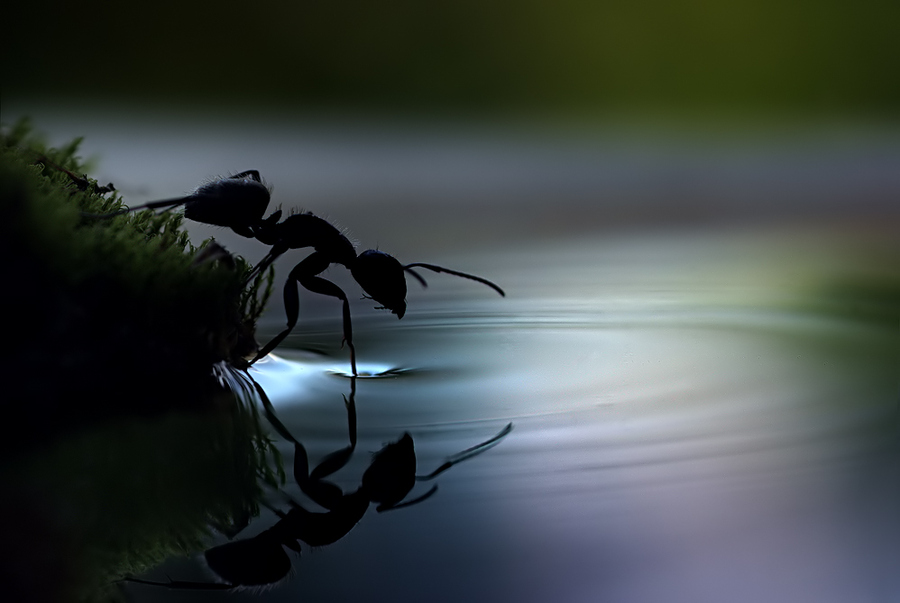 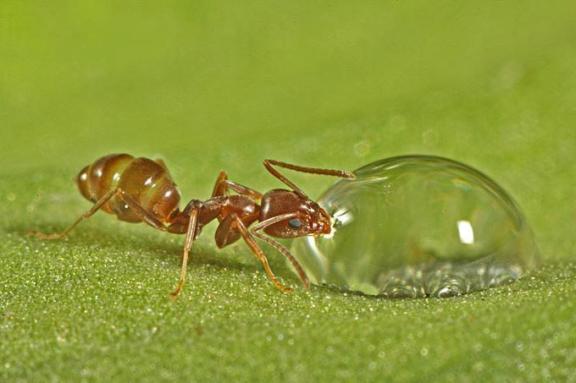 [Speaker Notes: Kills whale]
The square-cube law - temperature
Energy (heat) produced : proportional to a volume
Energy (heat) dissipated : proportional to a surface
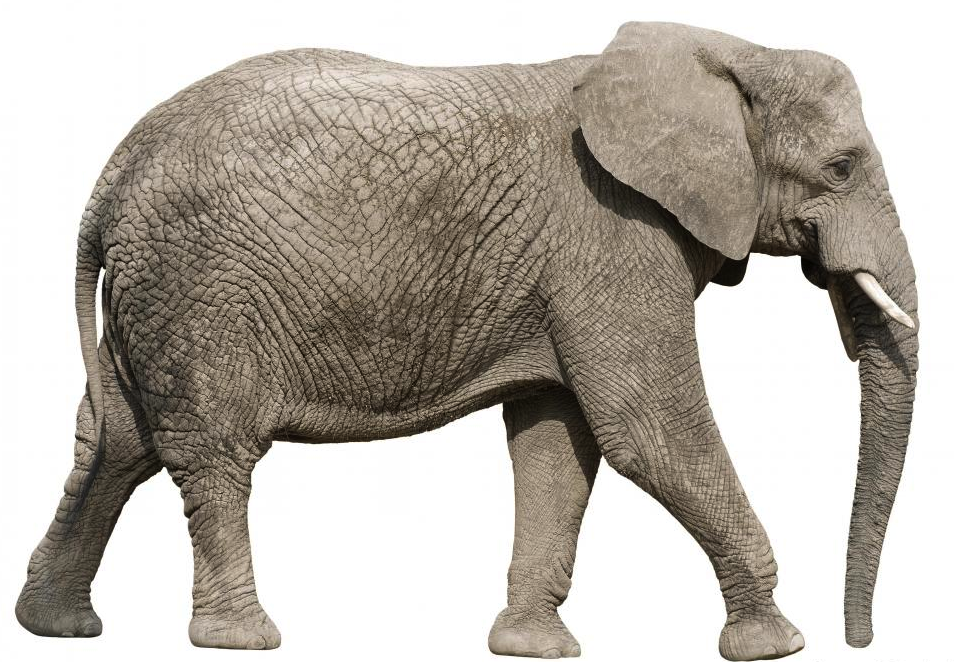 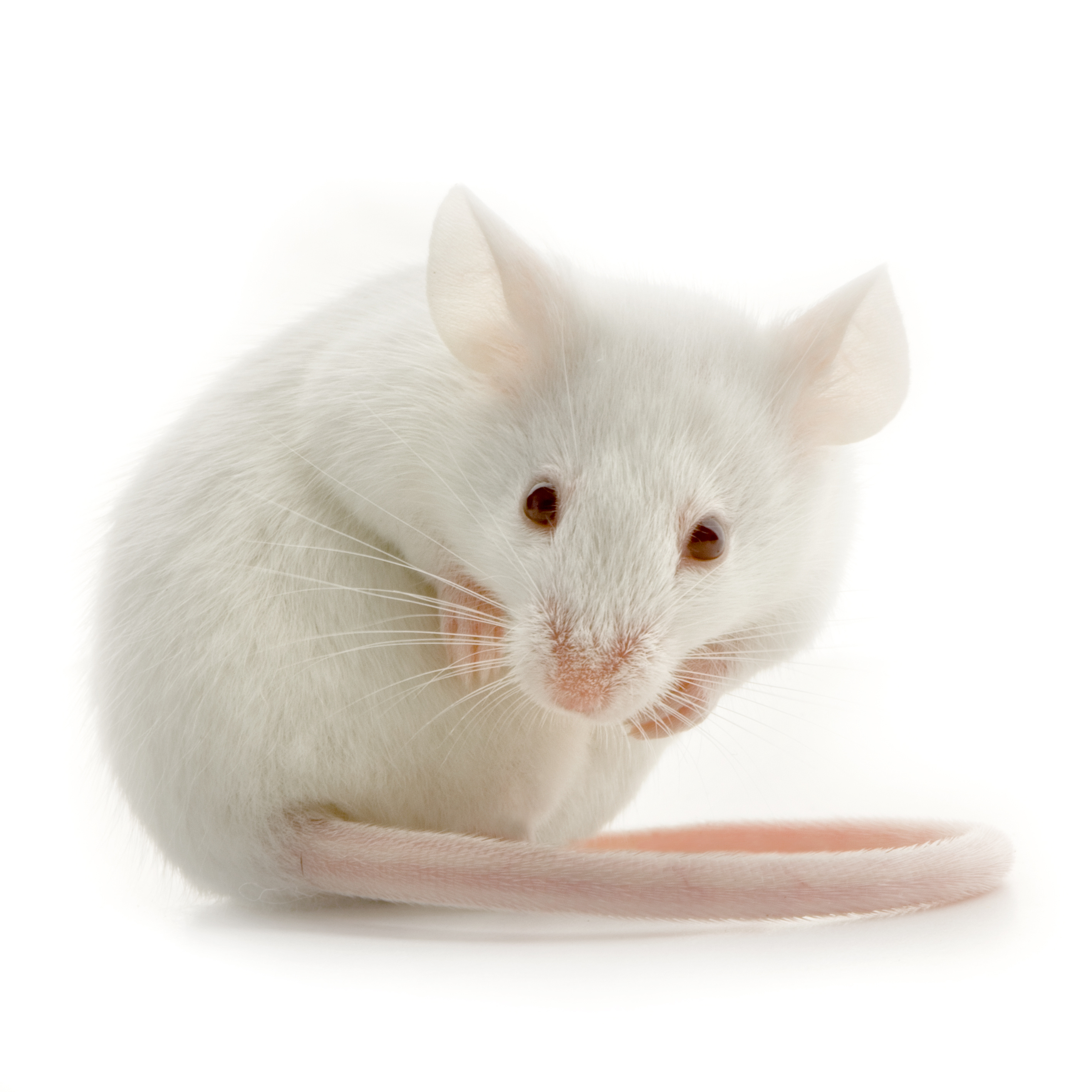 [Speaker Notes: Mouse (30g) : eats about 1/3 of its weight per day
Elephant : a few tons]
1932 : Kleiber’s law
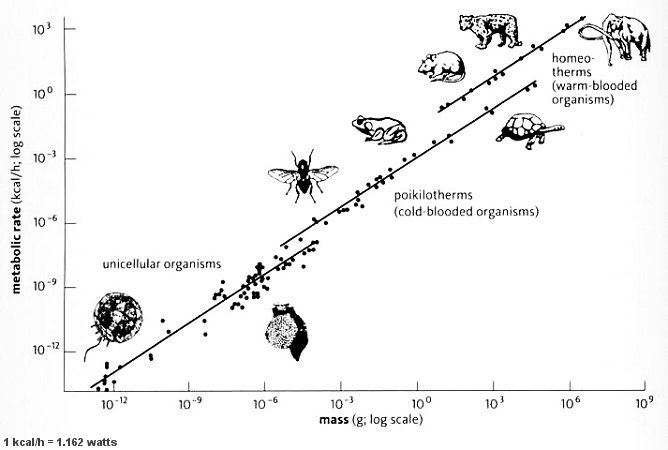 Slope = 3/4
Superman
Power proportional to m3/4
Power per kg proportional to 1/m1/4
[Speaker Notes: Reserves : 7 millions of Joules (1700 kcal) per kg
Mouse : 1 week
Elephant : a few months
Man : 60 days (hunger strike)
Superman :  50,000 J = 40,000 kcal/h]
A fast beating heart ?
Blood brings nutrients and oxygen to organs
Power is proportional to blood flow
Blood flow             heart frequency x
												volume of blood
fheart proportional to m1/4
Life span also proportional to m1/4 !
[Speaker Notes: Superman :  50,000 J = 40,000 kcal/h]
A fast beating heart ?
fheart proportional to m1/4
Life span also proportional to m1/4 !
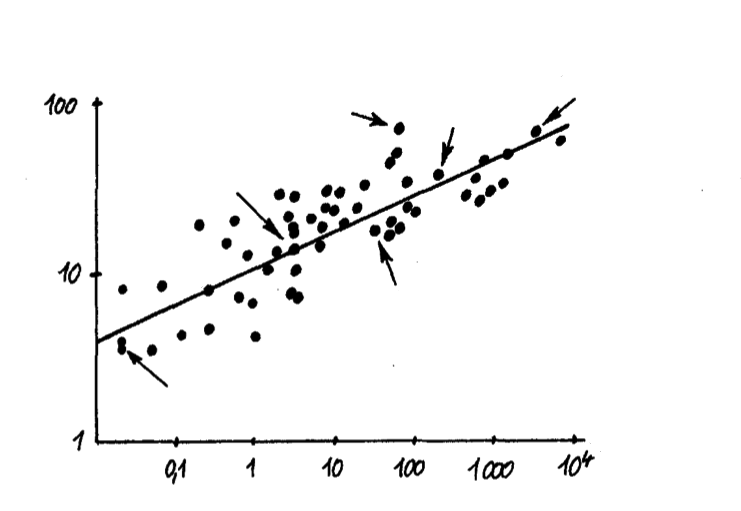 Life span (y)
elephant
gorilla
man
fox
Not a super-heart but a super-blood !
goat
mouse
Mass (kg)
[Speaker Notes: Man 30yo
 1800 beats per minute !!]
It’s a bird ! It’s a plane !
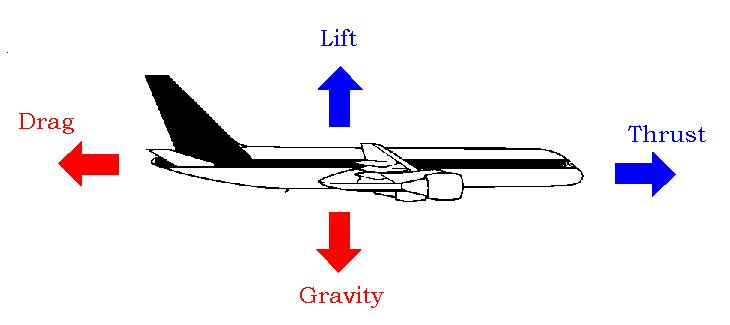 Necessary speed : 70 km/h (100 mph)
Power needed to overcome drag : 2,000,000 W
Food for thought
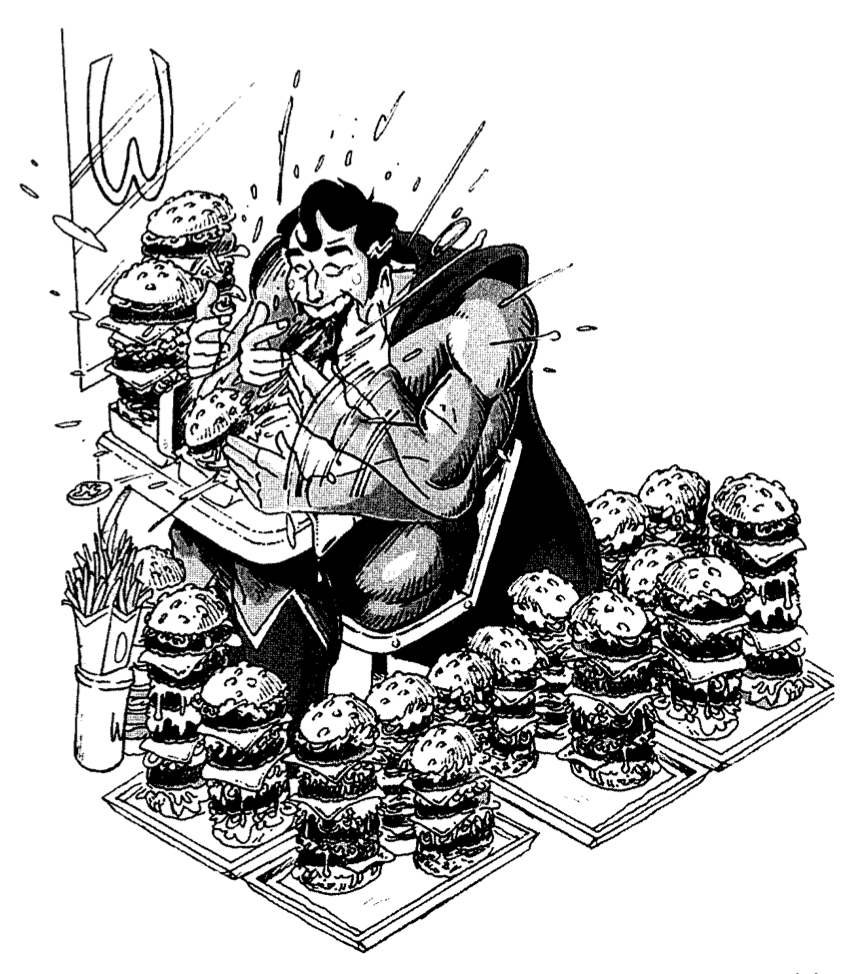 480 kcal per second
Efficiency of 25%
… equivalent of 2 lunches consumed per second
Other (cool?) superpowers
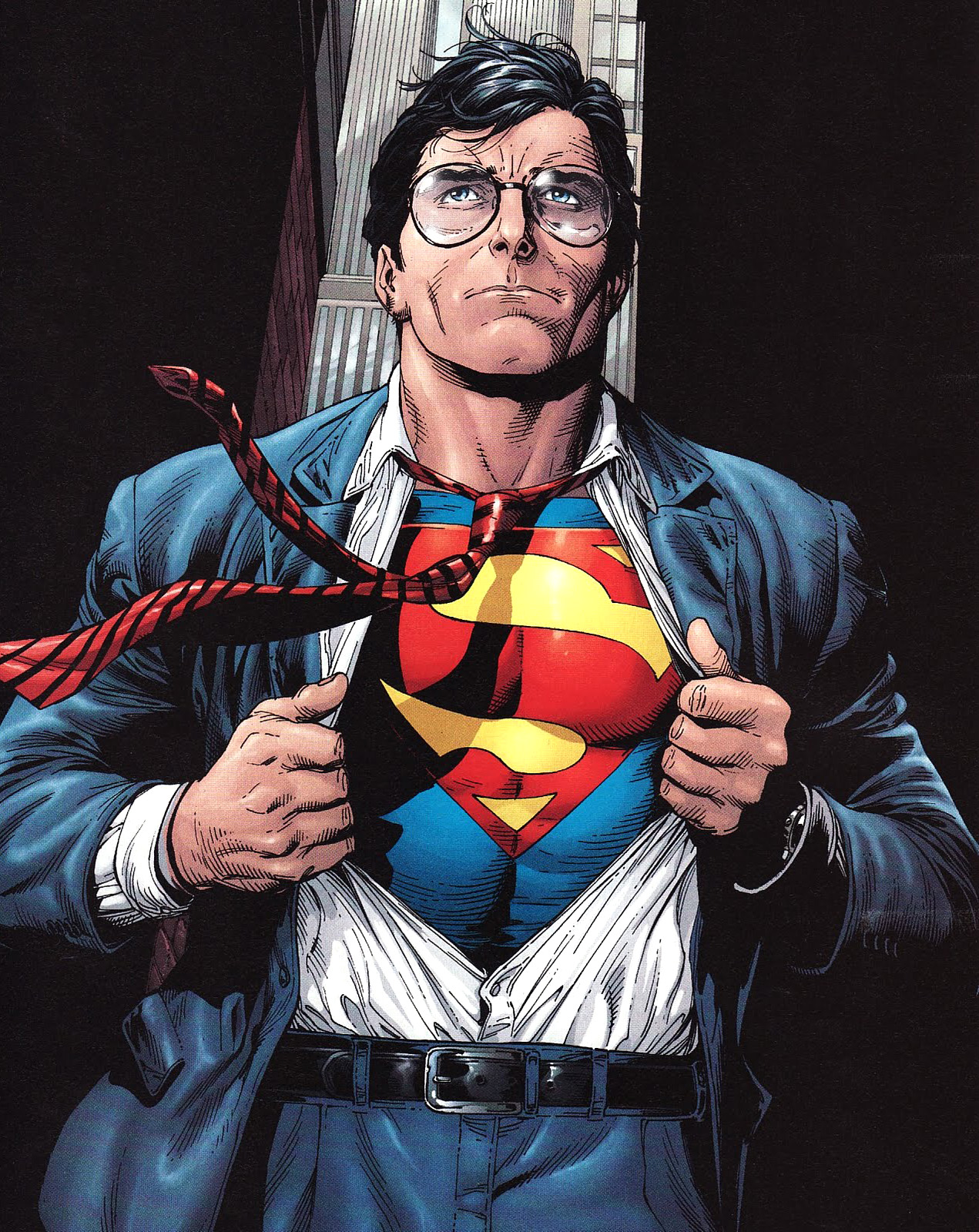 Telescopic vision
Night/infrared vision
Heat vision
X-ray vision
Super-hearing
Freeze breath
…
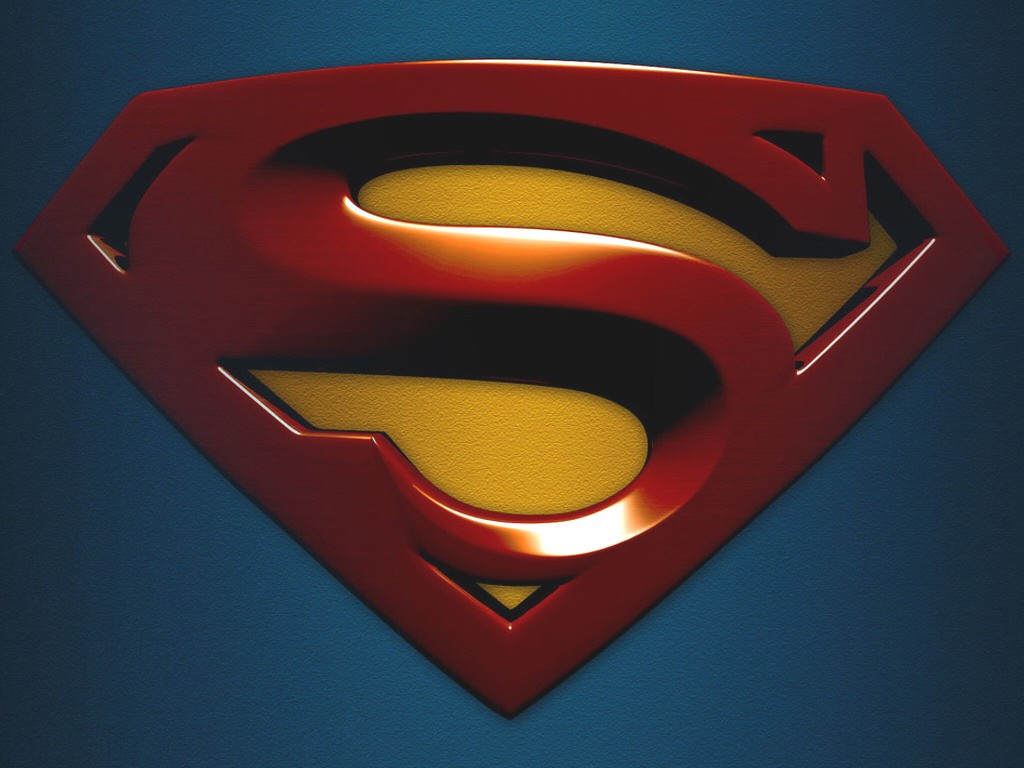 Thanks ! Questions ?
Jean-Baptiste Boin
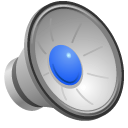